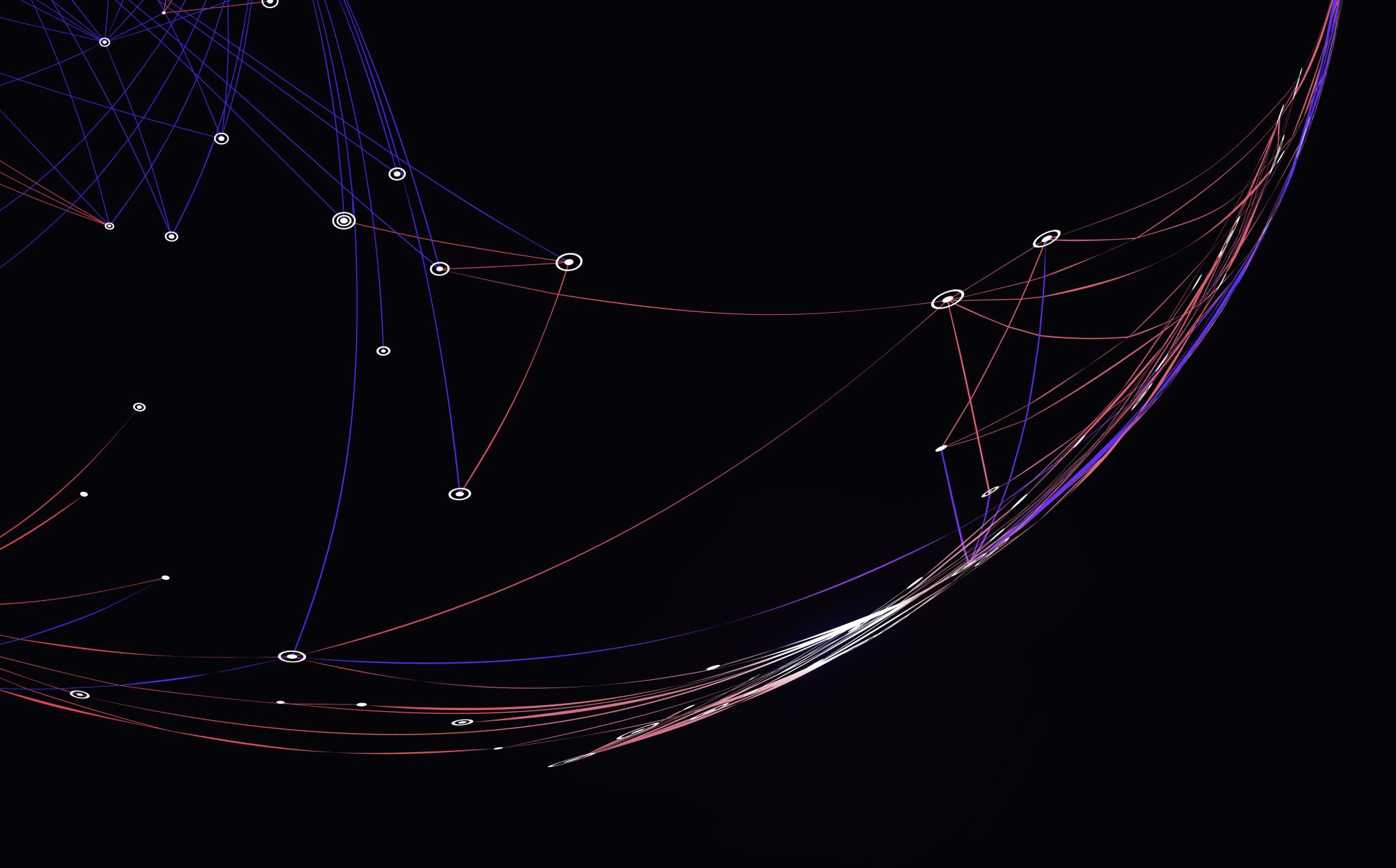 Brain Breaks
Resources from CSH Supervisor
Andrew Martin
Andrew.martin@gmsdk12.org
Why use Brain Breaks?
Better behavior
Increased productivity
Enhanced comprehension
Creative thinking
Increased time on task
Increase cognitive functions
Enhances educational outcomes
When to use Brain Breaks?
Start the day!
-Students enter the school building with different feelings, attitudes and energy levels. A great brain break is a good way to put everyone on a great path to a successful day of learning.
After lunch
-Students can refocus and get their energy right after taking in a meal. Students can use the fuel from lunch and energized brain break to keep their mind on task for learning.
When to use Brain Breaks continued?
After recess
-Refocus students after a bout of recess. Students will probably come back from recess with a lot of energy and their minds on everything other than learning. Take this moment to get everyone back on track.
After PE class
-PE class brings a lot of joy and excitement out of students. Their energy levels are still running high. Utilize an effective brain break to bring students back to a state of focus and concentrated energy.
End the day!
-Send students home with a relaxed and focused mindset. Students can focus on the lessons and materials learned from the day.
Resources to use for Brain Breaks
Go Noodle Platform
Sworkit Platform
Darebee Platform
Popsugar Fitness Platform
Fitness Blender Platform
CSH Resources
The following resources are found on the CSH website: The Phys Ed Express
This or That videos
Would You Rather videos
Netflex videos
Superhero videos
This or That
This or That page: https://www.thephysedexpress.com/this-or-that.html
Students will participate in a fun exercise video that has a specific theme.
Students are shown two choices and must select their preference. 
Students perform an exercise based off their selection.
Would You Rather
Would You Rather page: https://www.thephysedexpress.com/would-you-rather-fitness.html
Students will be given a choice to decide what they would rather do. 
Based off their selection, students will perform a specific exercise.
Students can select from a variety of themes from this library of videos.
Netflex
Netflex page: https://www.thephysedexpress.com/netflex.html
The Netflex page consists of a variety of exercise videos based on categories.
The options are as follows: Workouts, Kid’s Videos , PE & Health, Dance, Inclusive, Yoga, Pre-School, Interactive Fitness Games, Teens, Martial Arts, Brain Breaks, Music, Mindfulness, and Sports.
Superhero Videos
Superhero page: https://www.thephysedexpress.com/superhero-videos.html
Choose from a variety of Superhero themed exercise videos to enhance your brain breaks.
Additional Resources
Chase Series Videos
Fortnite Dances
Scavenger Hunts
Tik Tok Dance Challenges